SNMP Labs
Install SNMP on Windows
Install and Configure SNMP Agent on Windows 
Install PowerShell on Windows
Install SNMP via PowerShell
Configure SNMP Service
1. Install PowerShell on Windows
PowerShell
https://docs.microsoft.com/zh-tw/powershell/
https://docs.microsoft.com/zh-tw/powershell/scripting/install/installing-powershell?view=powershell-7.2
Install PowerShell on Windows
https://docs.microsoft.com/zh-tw/powershell/scripting/install/installing-powershell-on-windows?view=powershell-7.2
2. Install SNMP via PowerShell
以系統管理員身分執行PowerShell
檢查是否已安裝SNMP服務
Get-Service -Name snmp*
安裝SNMP服務
Add-WindowsCapability -Online -Name "SNMP.Client~~~~0.0.1.0"
再次檢查是否已安裝SNMP服務
Get-Service -Name snmp*
確認SNMP服務是否已安裝成功
Get-WindowsCapability -Online -Name "SNMP*"
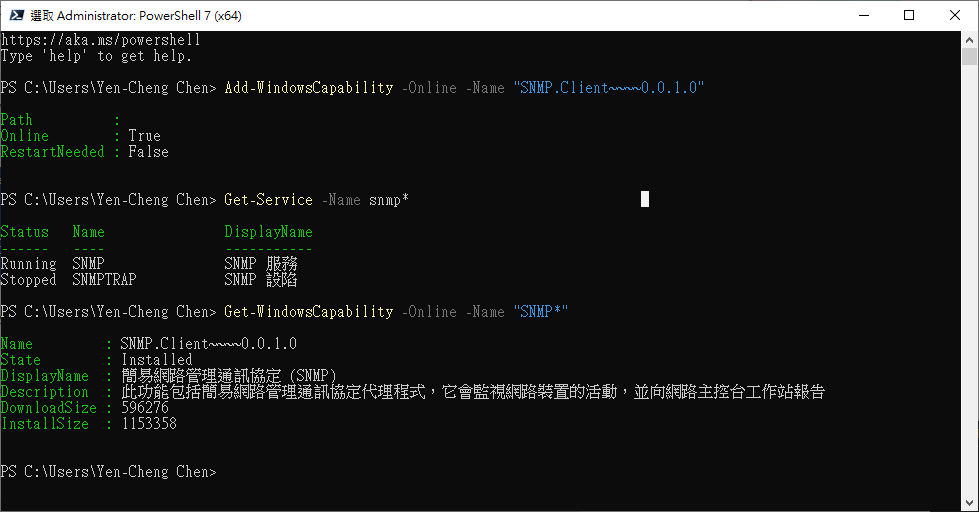 3. Configure SNMP Service
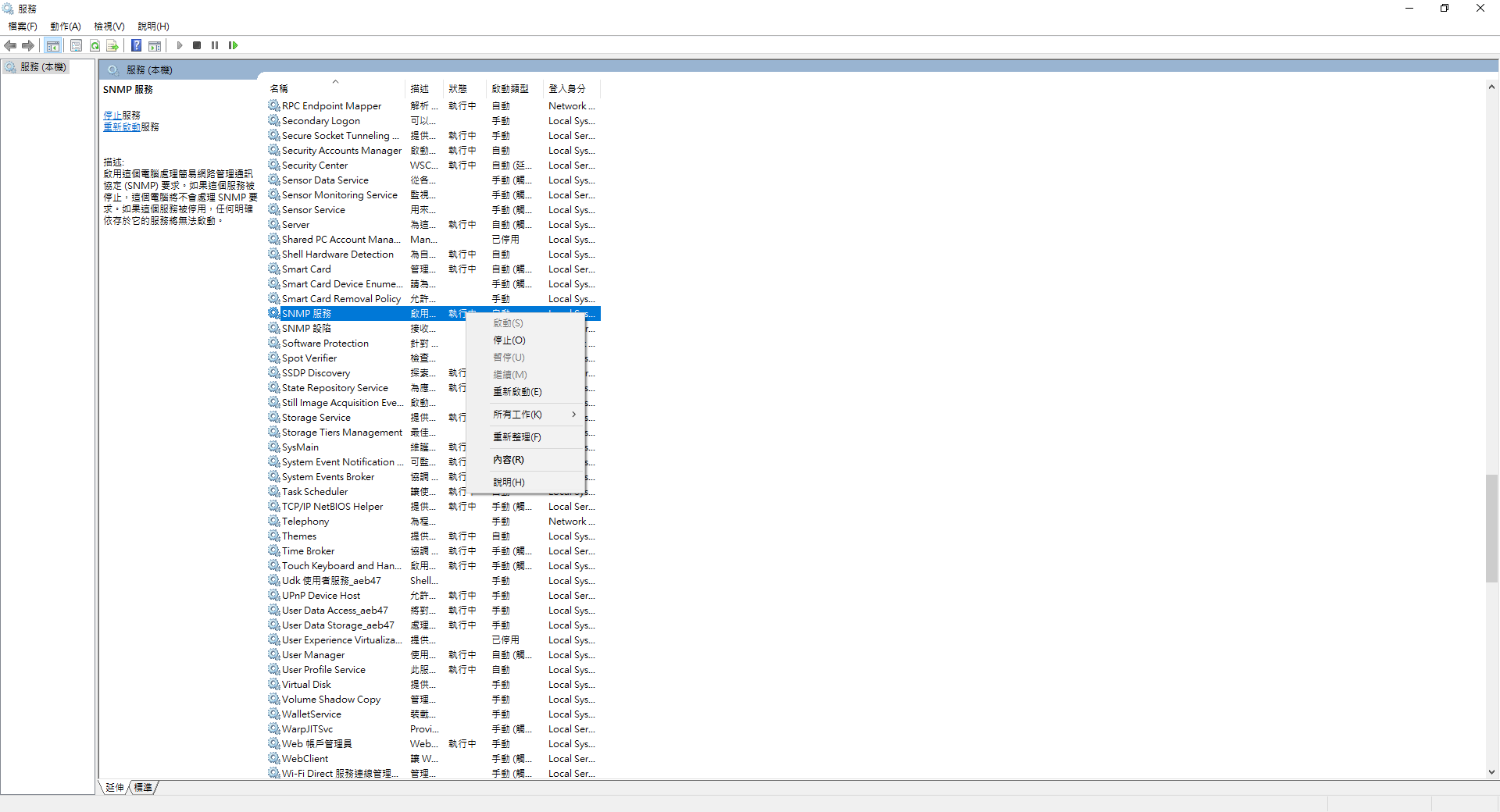 Windows系統管理工具  服務
找到 SNMP 服務
right click on SNMP 服務
點選 "內容(R)"
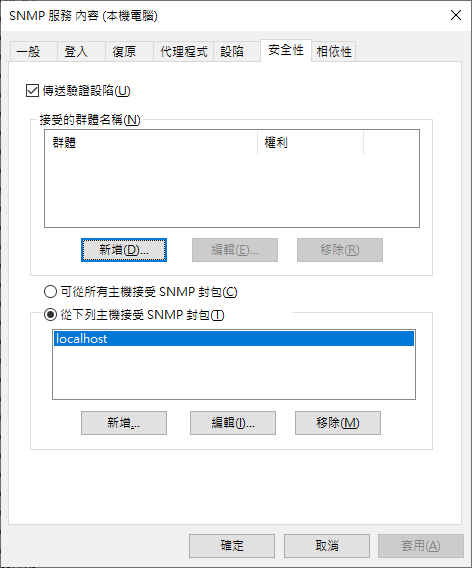 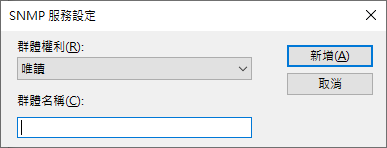 ncnuim
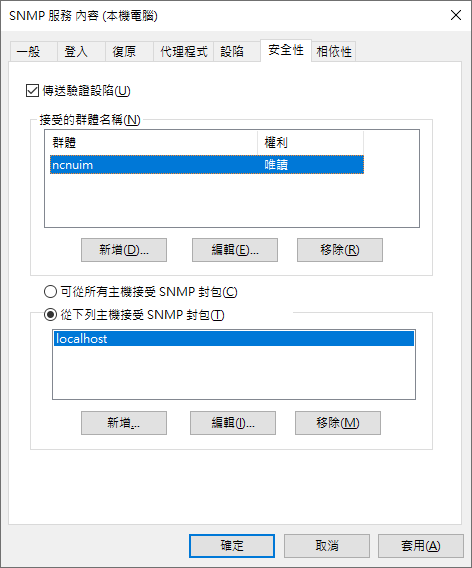 代理程式(Agent)
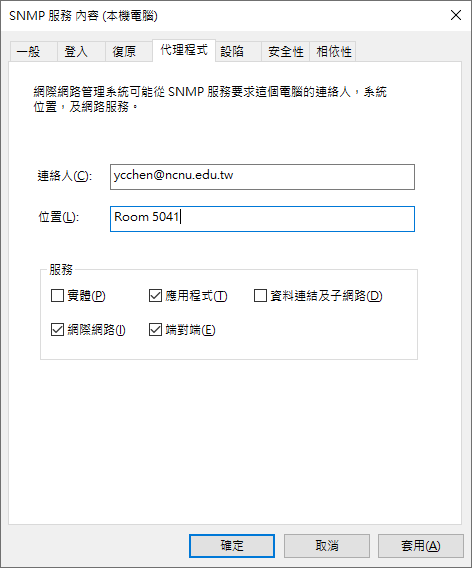 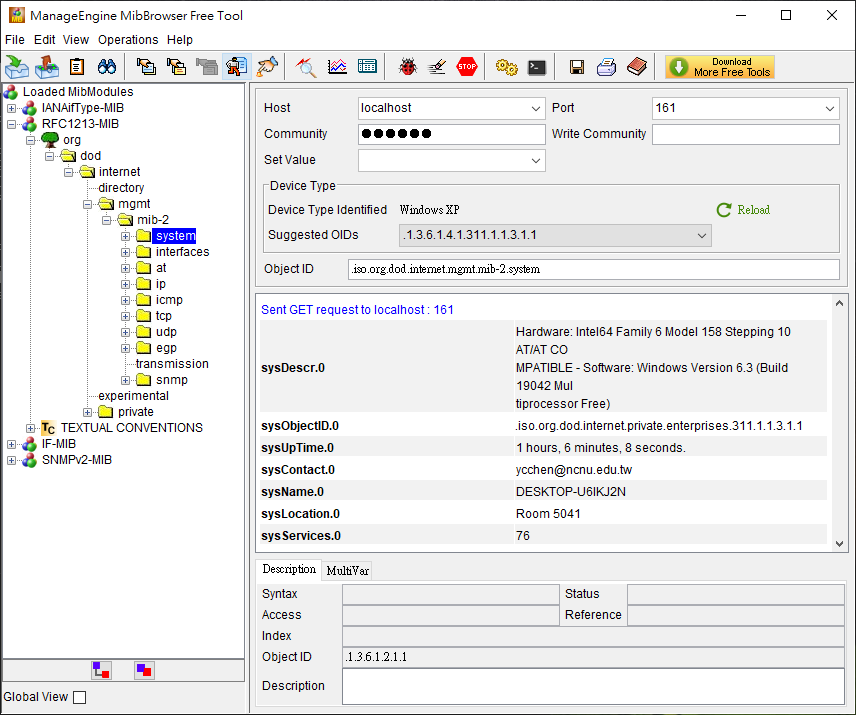